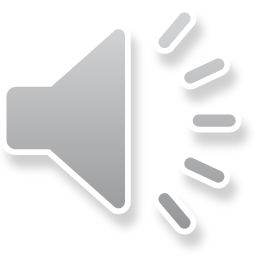 Istituto Comprensivo “Isabella Morra” di Valsinni
Scuola Secondaria di 1° grado di Colobraro 
Anno scolastico 2017/18
Con la collaborazione dell’ IC « Garibaldi» di San Vito Romano
L’alfabeto dell’amiciziaL’alphabét de l’amitié
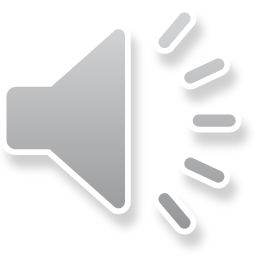 L’amico……L’ami …
scolta ogni tuo problema

       toujours envie d’écouter tes problèmes
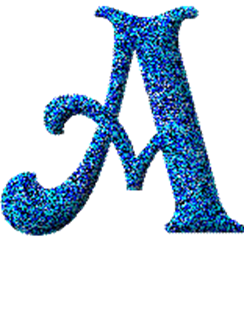 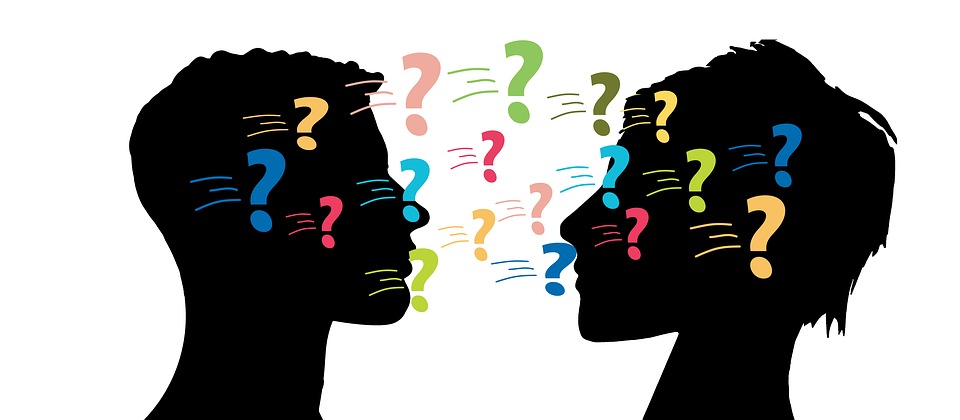 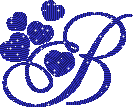 ada a te quando stai male

   énevolement te soigne quand tu es malade
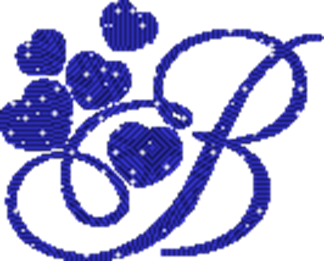 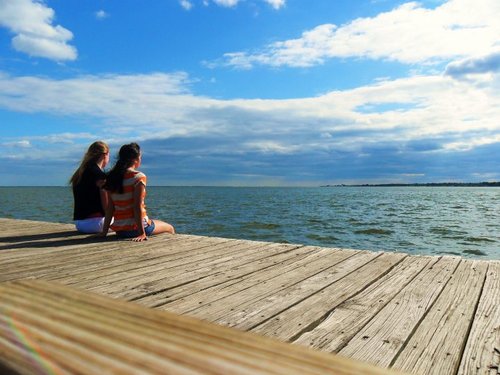 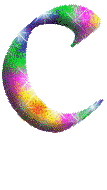 ondivide le tue passioni

  herche à partager tes passions
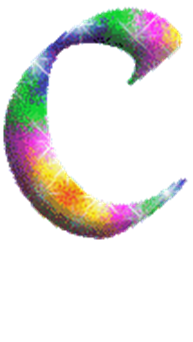 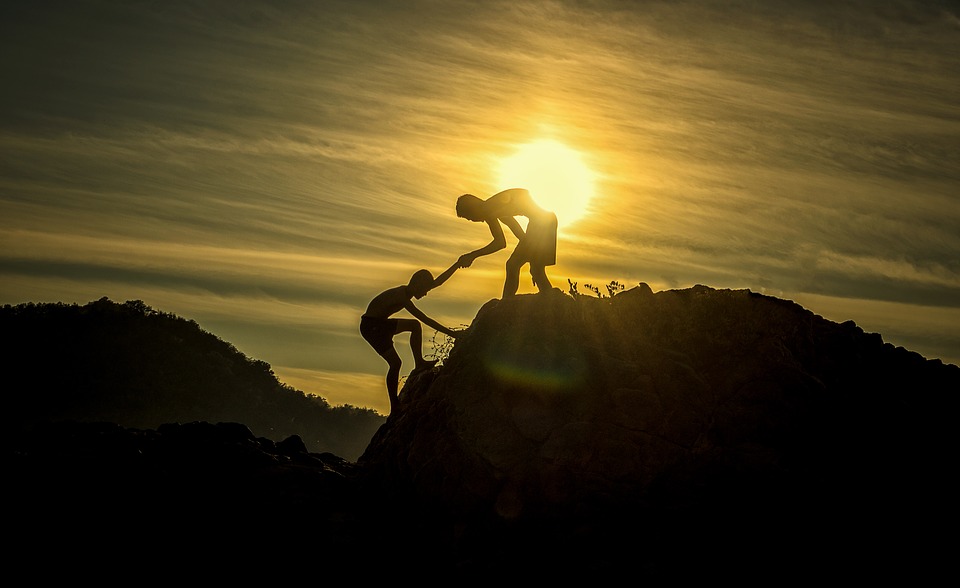 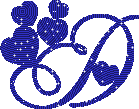 imentica ogni tua mancanza

   écide de pardonner tes fautes
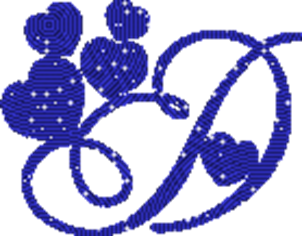 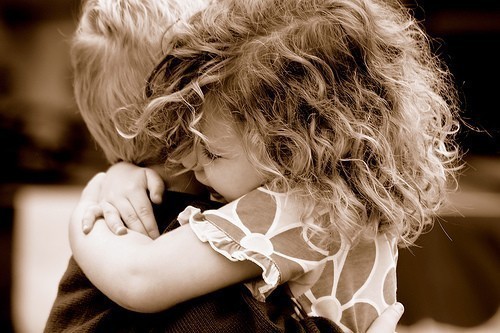 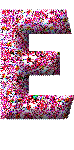 limina ogni tuo dispiacere

  loigne tous tes chagrins
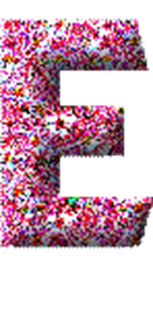 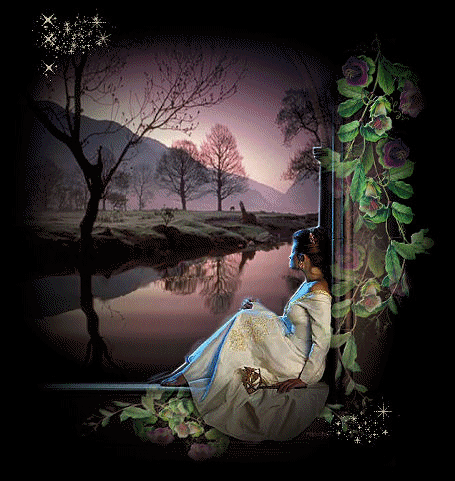 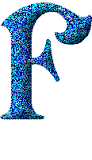 a di tutto per farti essere felice
    ait l’impossible pour te rendre heureux
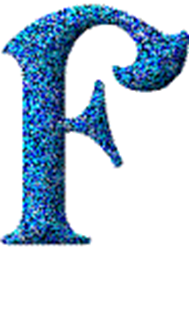 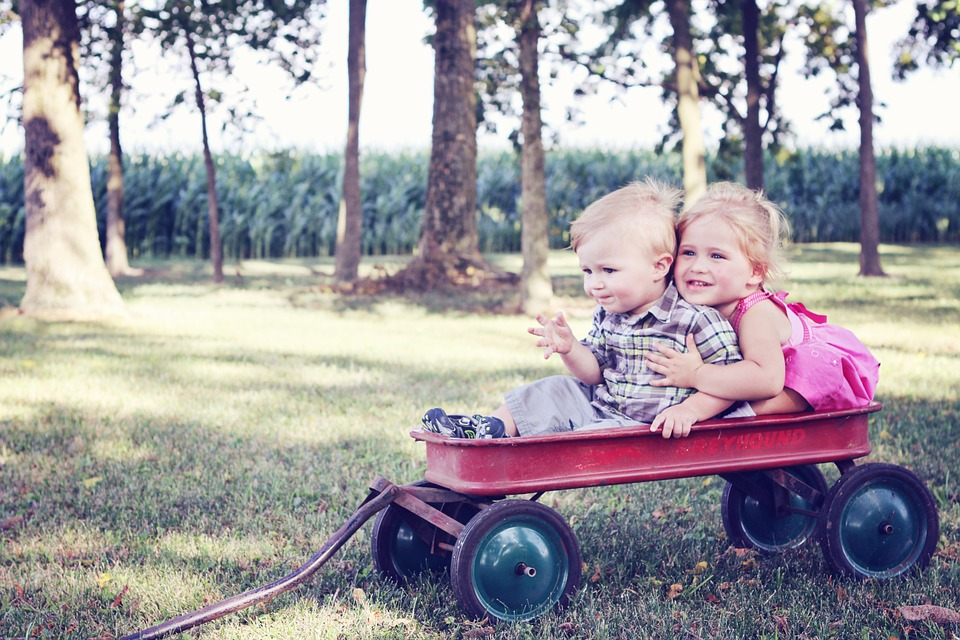 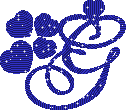 ioca con te quando sei solo
   entil joue avec toi quand tu es seul
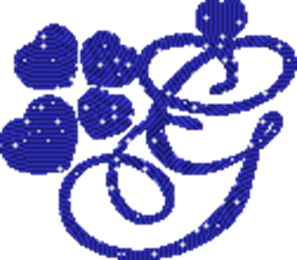 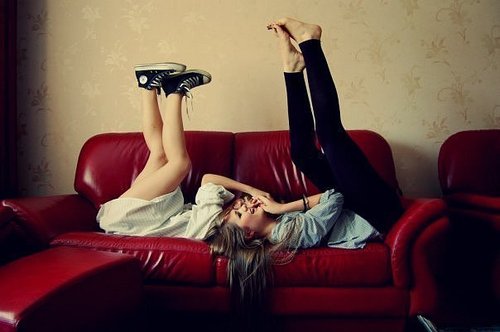 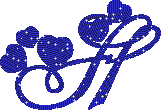 a sempre fiducia in te
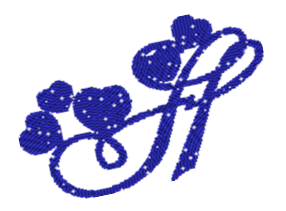 eureusement a confiance en toi
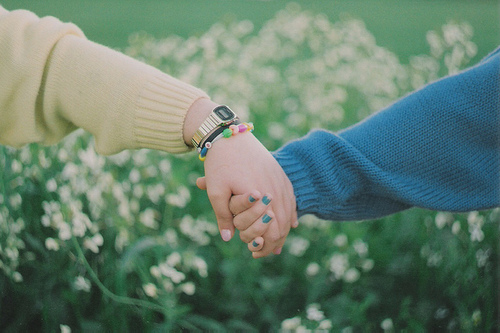 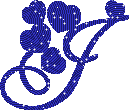 mpedisce che ti facciano del male
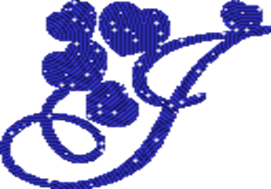 ntervient et empêche qu’on te fasse du mal
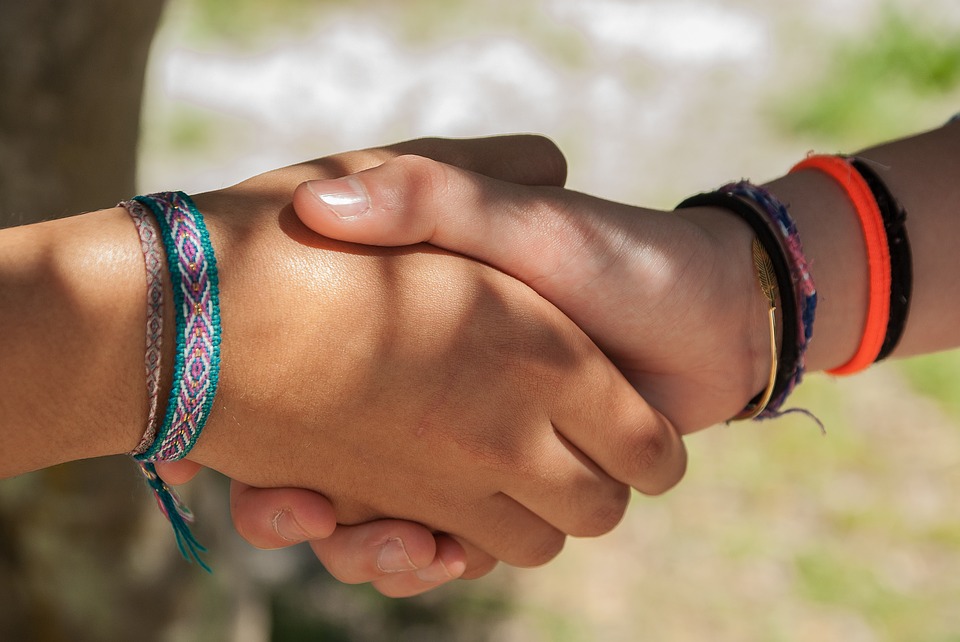 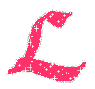 avora sempre con te
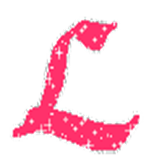 utte et travaille toujours avec toi
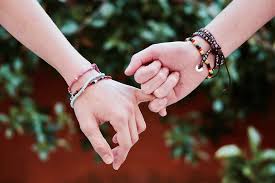 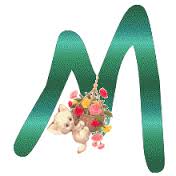 ostra disponibilità nei tuoi confronti
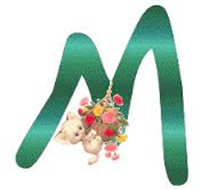 anifeste sa disponibilité à ton égard
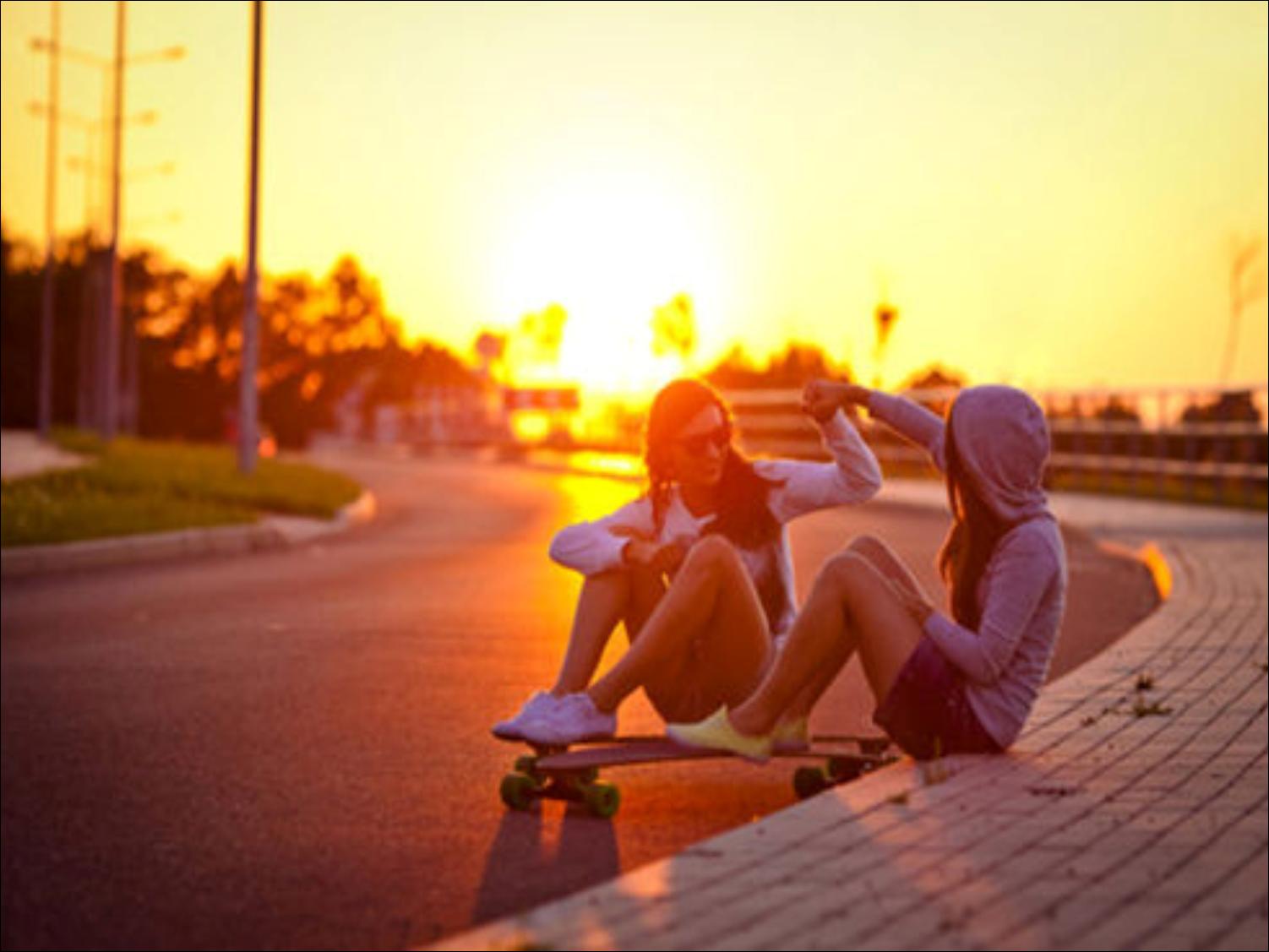 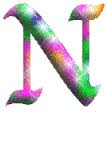 on ti giudica
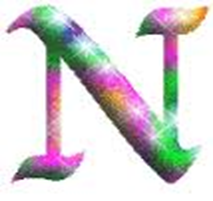 e te juge pas
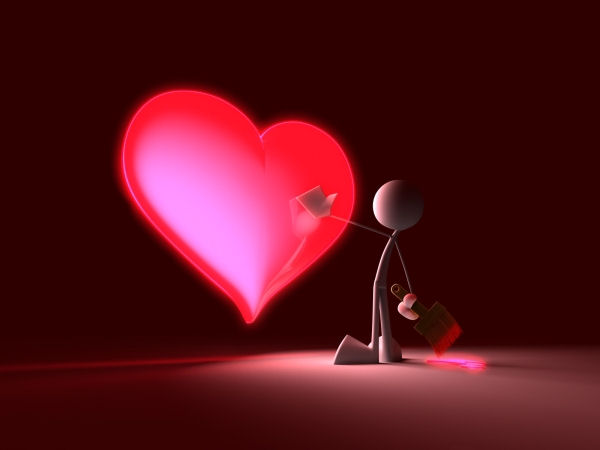 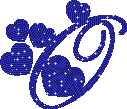 stacola  i bulli che ti vogliono picchiare
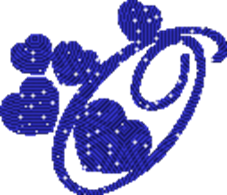 se s’opposer aux brutes qui veulent te frapper
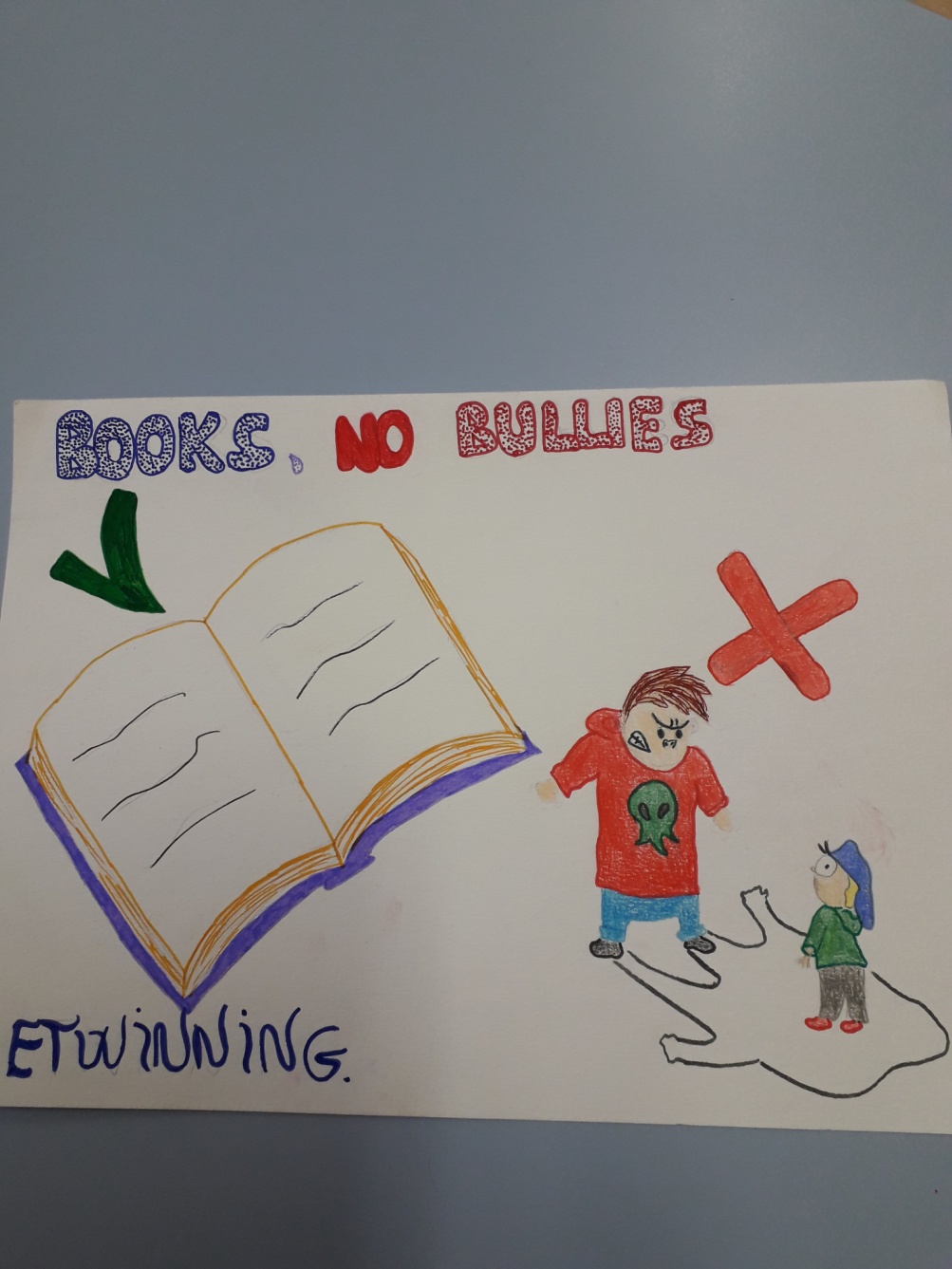 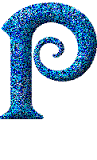 orta gioia nel tuo cuore
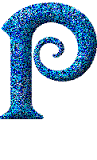 orte du bonheur dans ton coeur
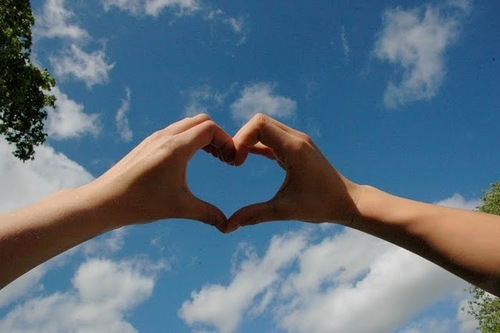 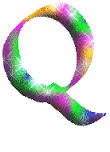 uando sei triste ti consola
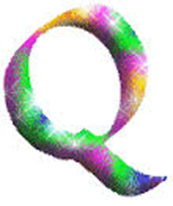 uand tu es triste te soulage
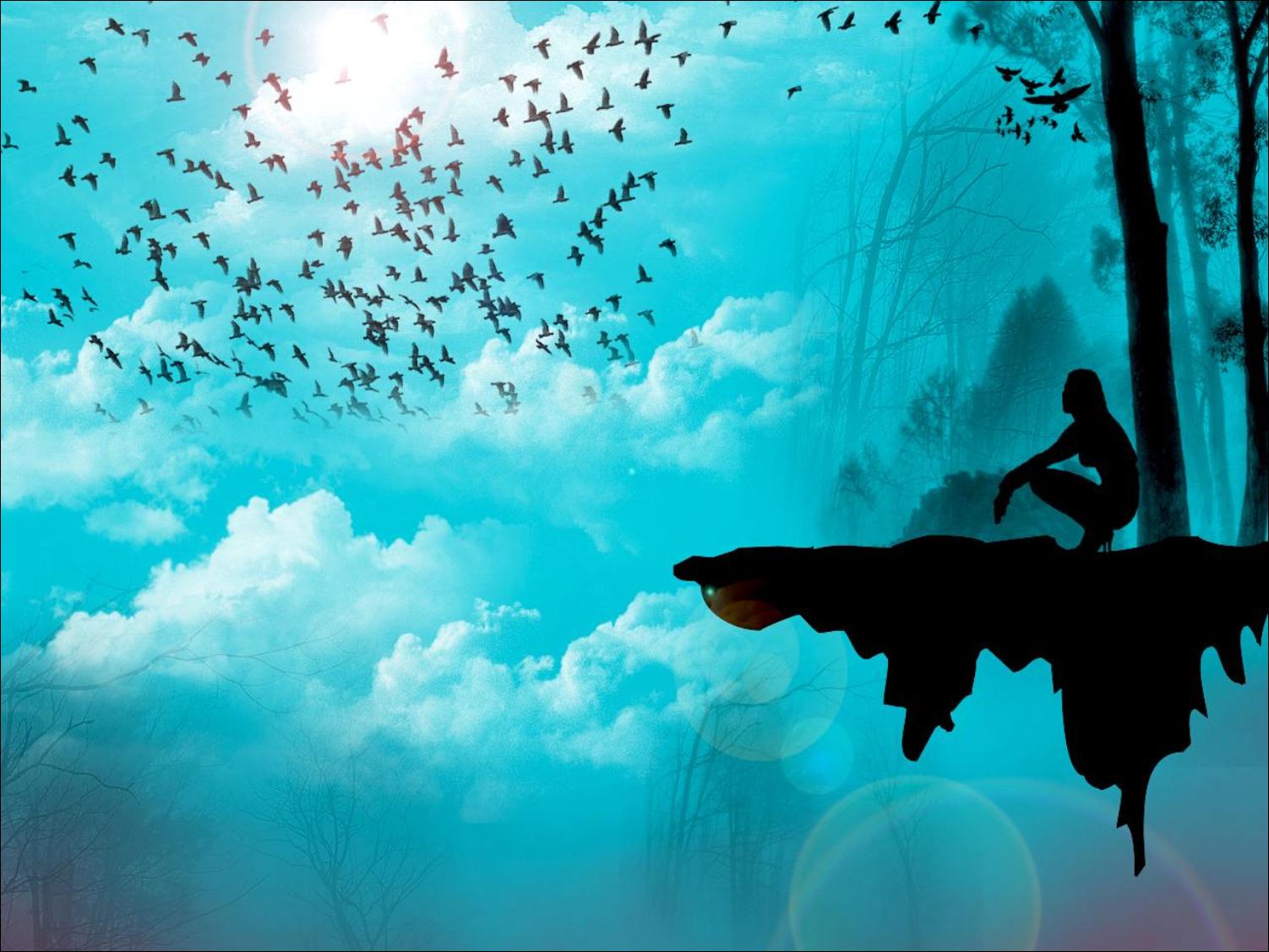 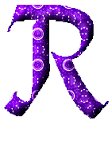 ealizza i tuoi desideri
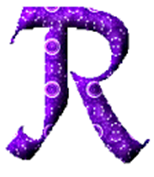 éalise tes désirs
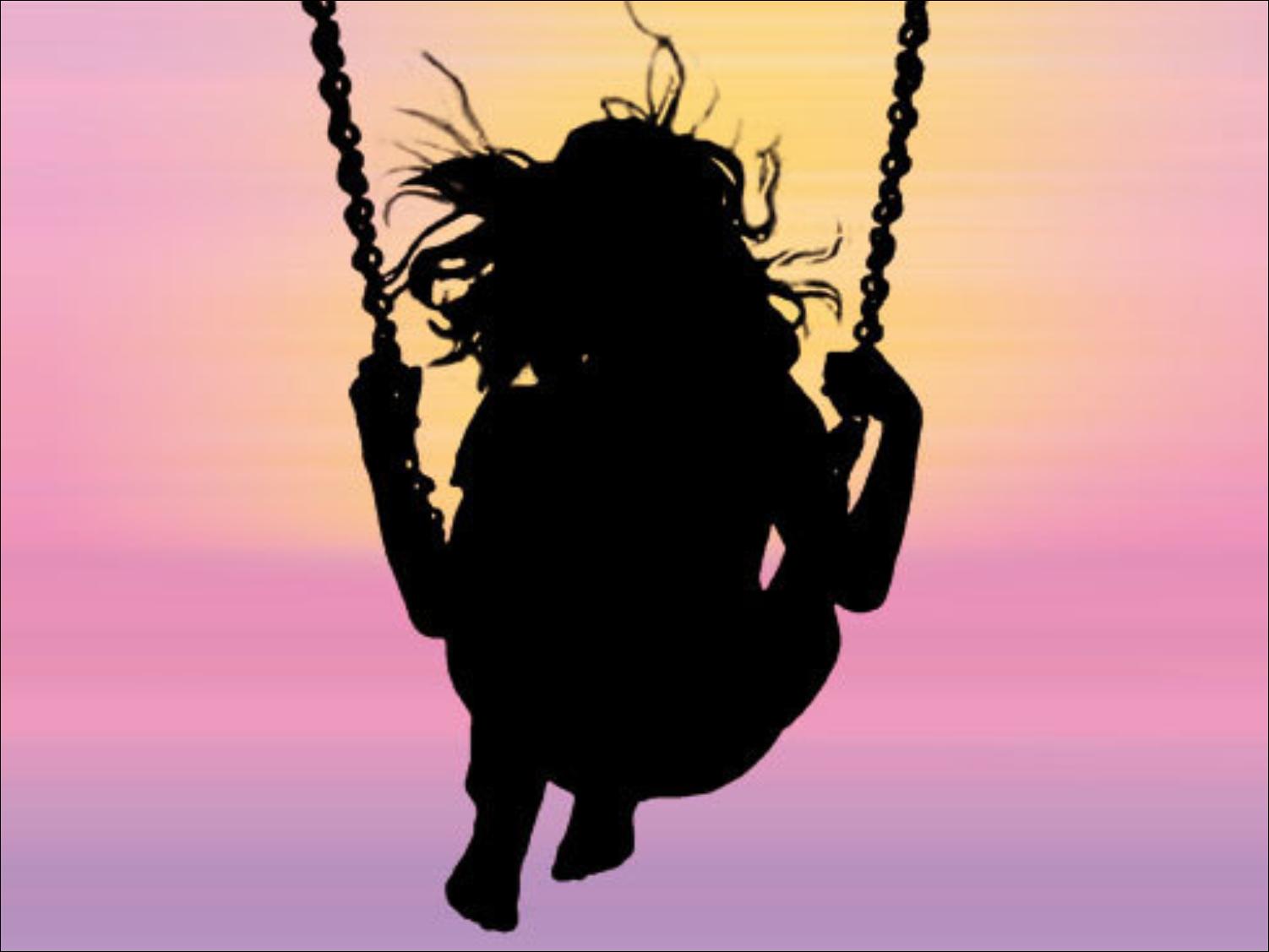 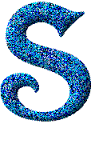 orride con te
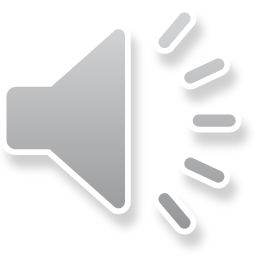 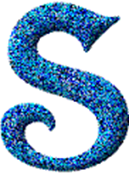 ourit avec toi
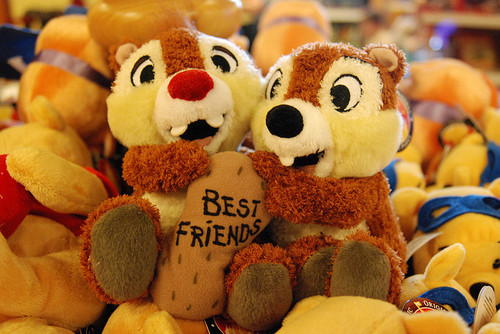 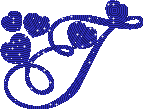 i dona le chiavi del suo cuore
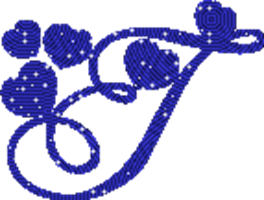 e donne les clés de son coeur
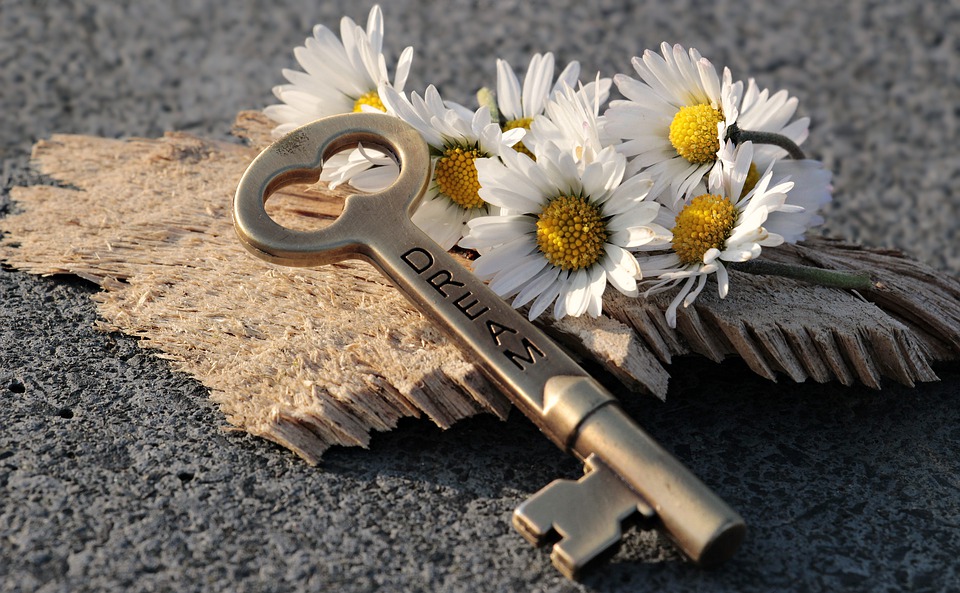 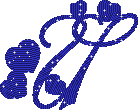 sa il suo coraggio per difenderti
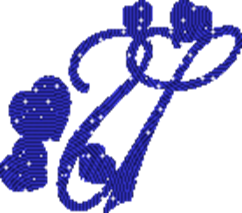 tilise son courage pour te défendre
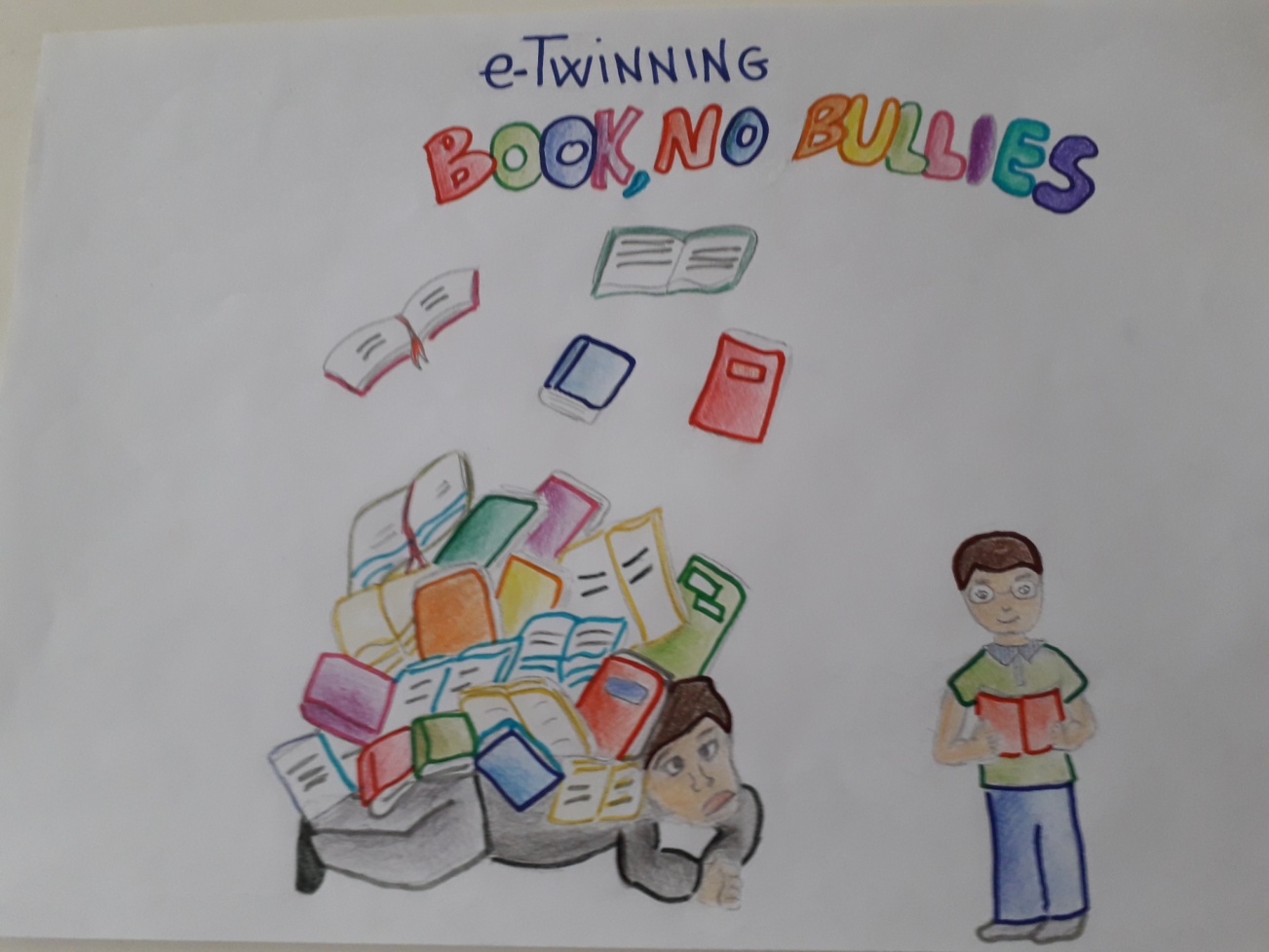 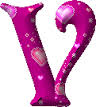 uole stare sempre con te
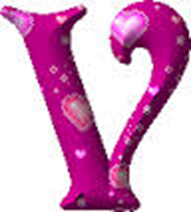 eut rester toujours avec toi
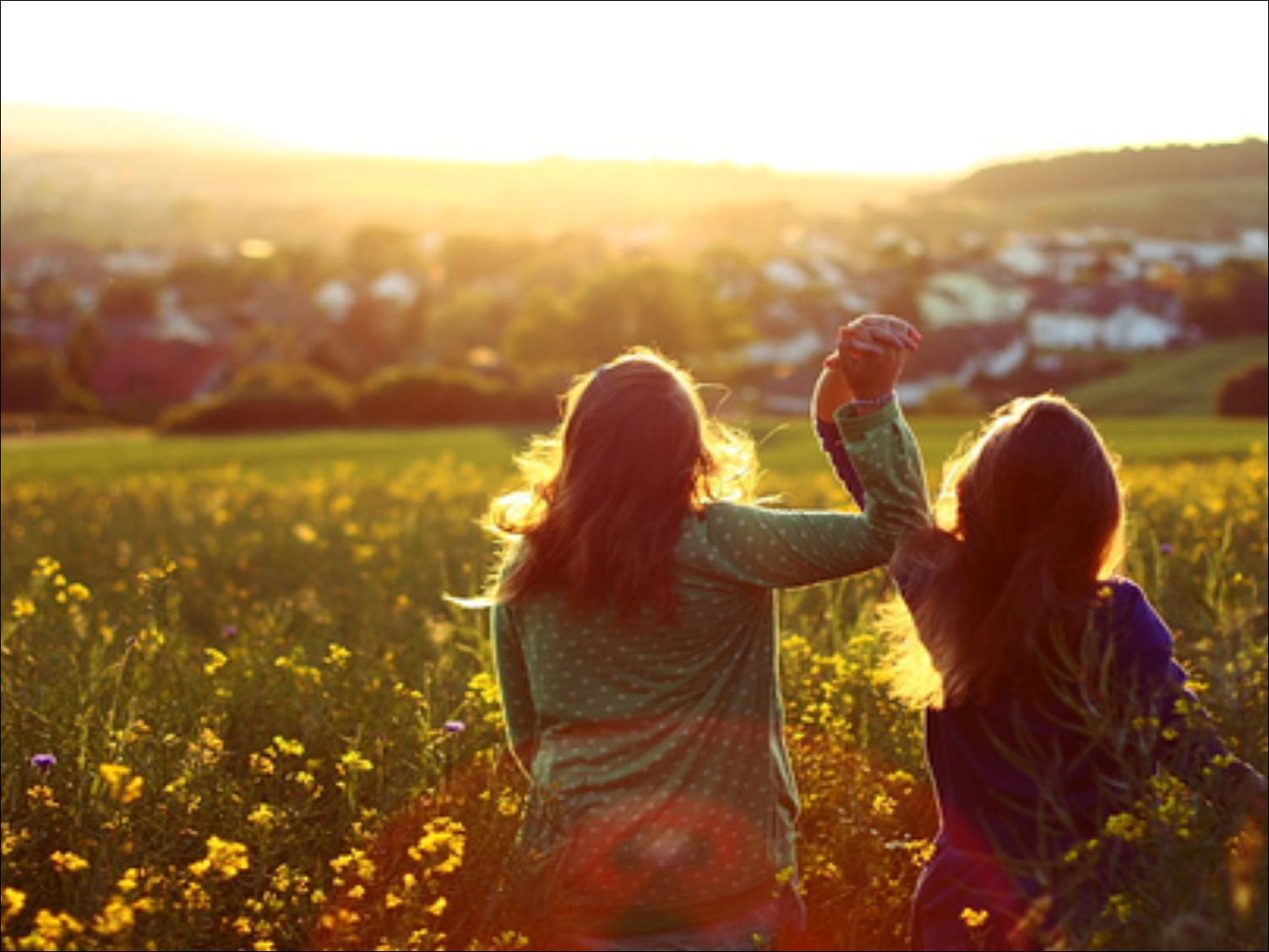 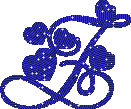 ittisce chi ti insulta.
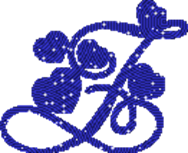 élé fait taire celui qui t’ insulte
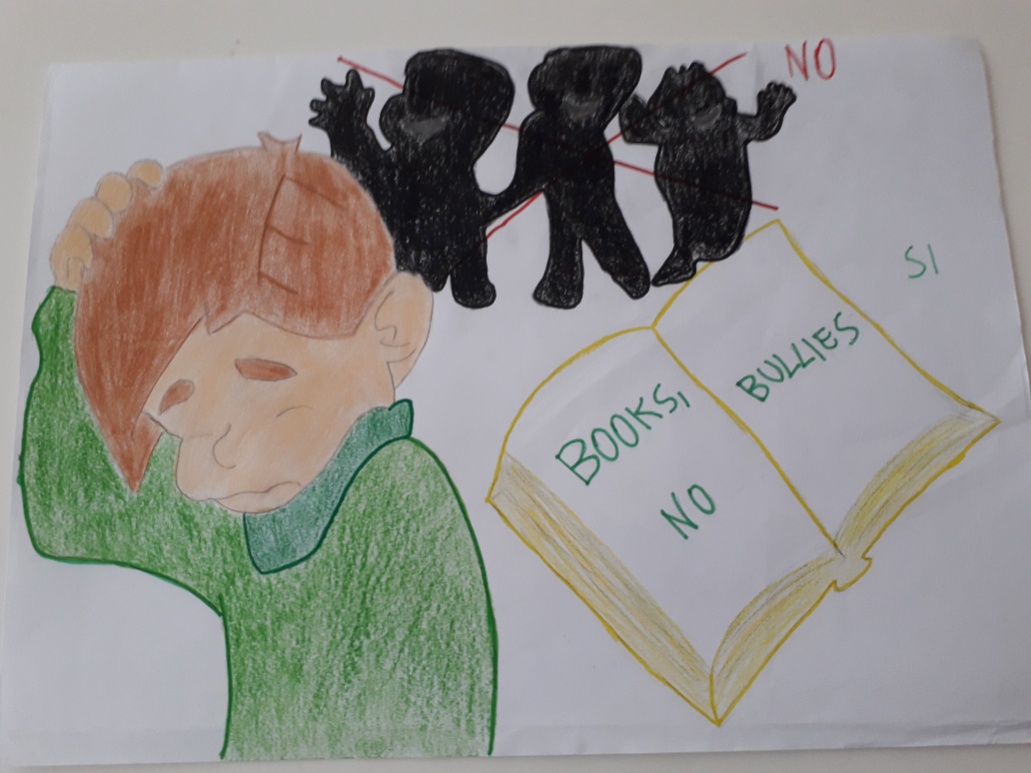 Realizzato dagli alunni della classe seconda della Scuola Secondaria di 1°gradoColobraro ItalyCoordinatrice prof.ssa Filomena Olivieri
Traduit en français et mis en musique par les élèves de la classe 3A de San Vito Romano  (RM)ItalieCoordinatriceprof. Santarelli Loretta